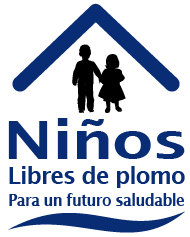 Del 24 al 30
de octubre de
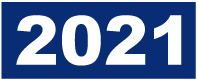 Conozca los hechos
Hágale la prueba a su hijo
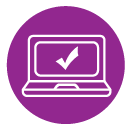 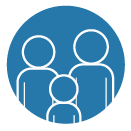 Semana
Nacional de
Prevención del 
Envenenamiento
por Plomo
Hágale la prueba a su hogar
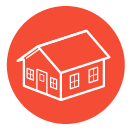 #LeadFreeKids
#NLPPW2021
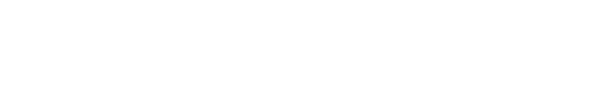